Using Geophysical and GIS Methods to Develop a Hydrogeologic Framework for the Upper Santa Cruz River Basin
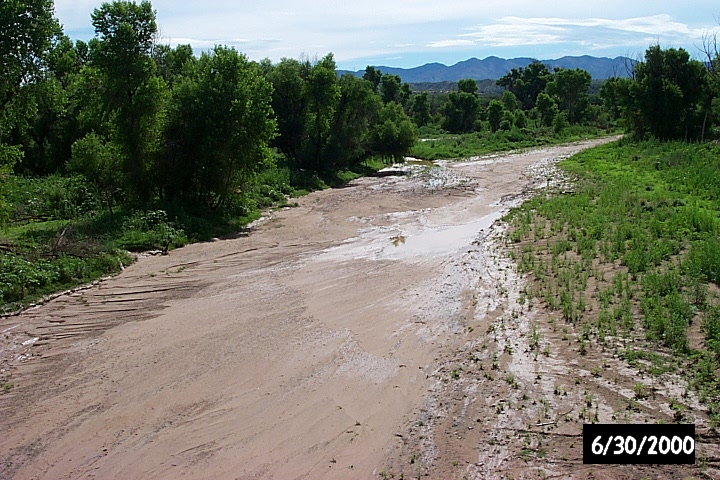 Kyle Withers
University of Arizona

Acknowledgements:
James Callegary 
USGS

Space Grant Symposium
April 18, 2009
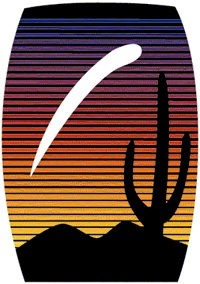 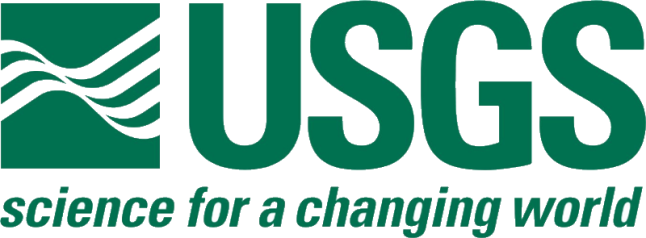 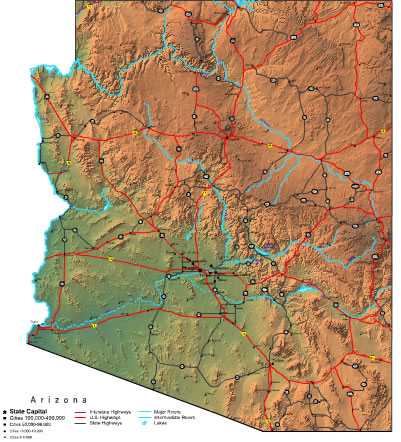 Study Area and Considerations
Upper Santa Cruz Basin

Surface water is scarce

Population is growing

Need to understand hydrogeology of subsurface to understand temporal and spatial variability of groundwater
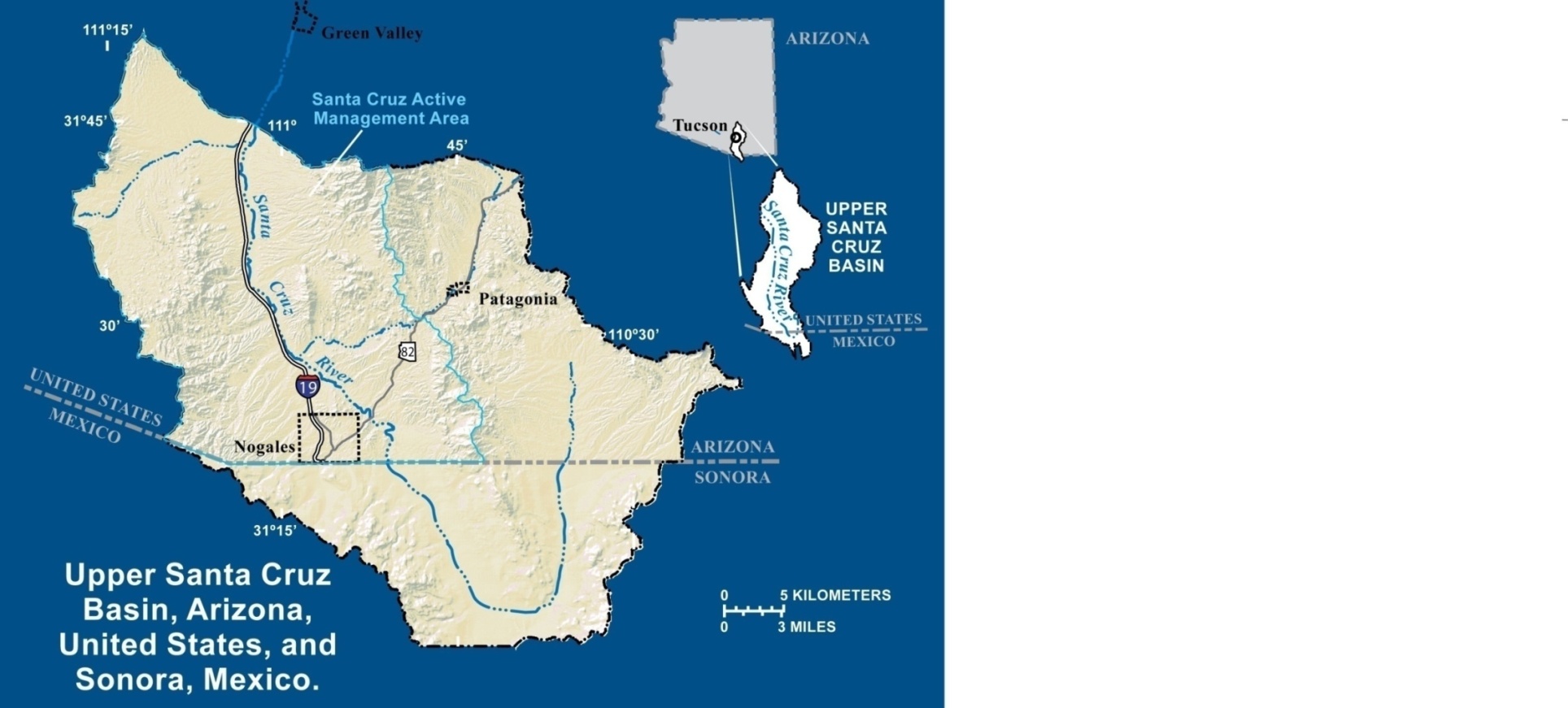 Goals and Methods
Develop an understanding of hydrologically significant spatial variations in alluvium and rock in the basin
Use techniques of geophysics (electromagnetic and magnetic) to describe and quantify the hydrogeologic framework
Estimate depth to bedrock and variations in the porosity of alluvium that effect movement of groundwater
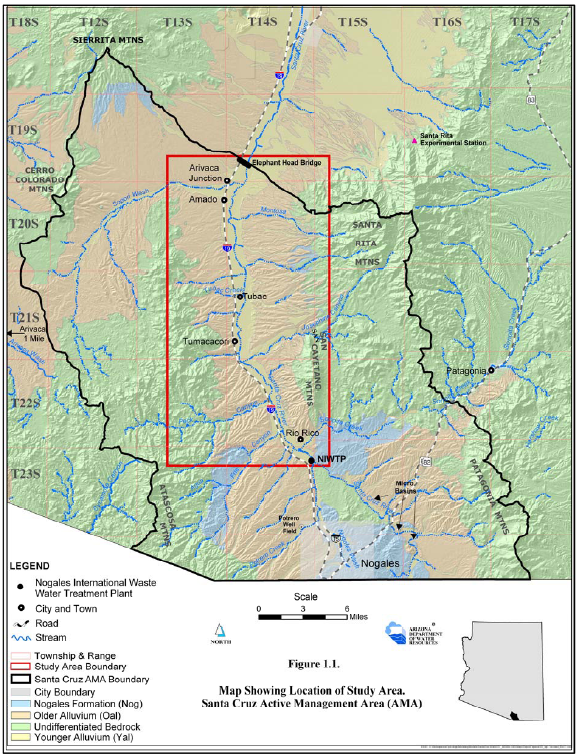 Development of a Hydrogeologic Framework Model
Geologic mapping
Borehole data (observations, core sent for laboratory measurements, geophysical logs)
Surface and airborne geophysics

Forward and inverse modeling of geophysical data

Combine to develop 2-D geologic cross-sections
3-D interpolation to Solid Model
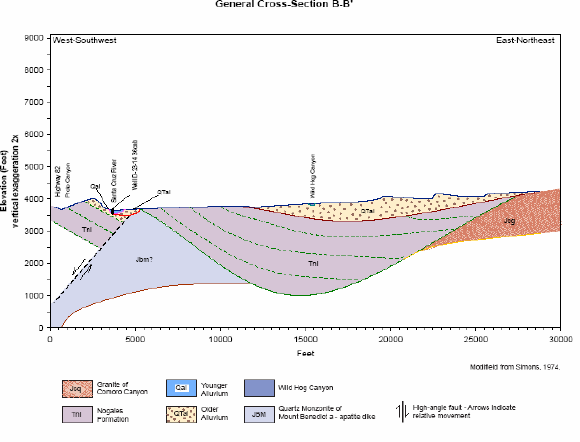 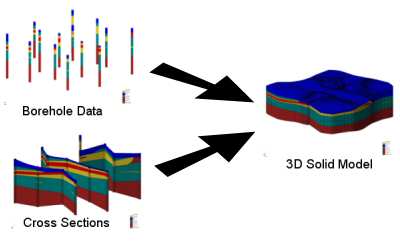 Data
http://www.fugroairborne.com/service/geotem.php
Airborne surveys were flown to collect electromagnetic and magnetic data
GeoTEM: digital time-domain electromagnetic system operated by Fugro Airborne Surveys
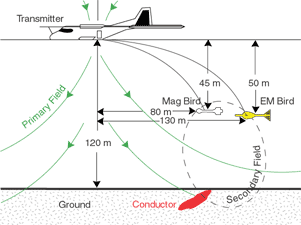 http://www.fugroairborne.com/service/geotem_system_specs.php
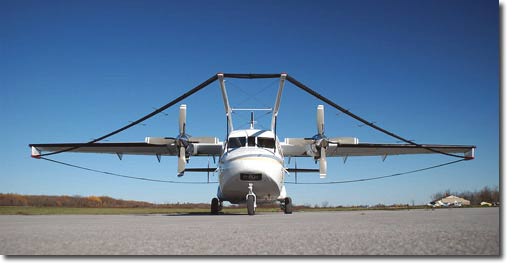 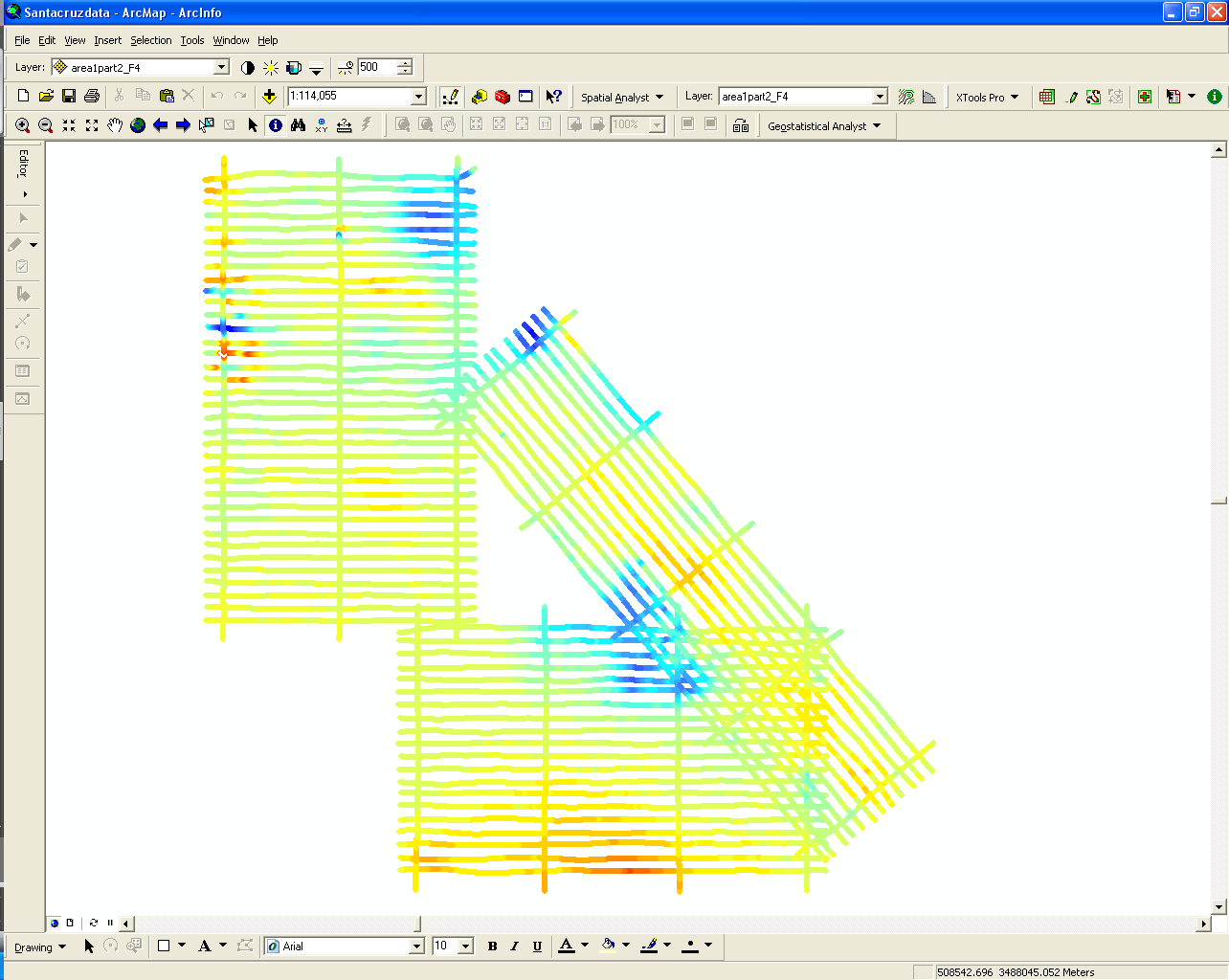 SOFTWARE
ArcMap: software used to develop geographic information systems (GIS) for visualizing, managing, creating, and analyzing geographic data.
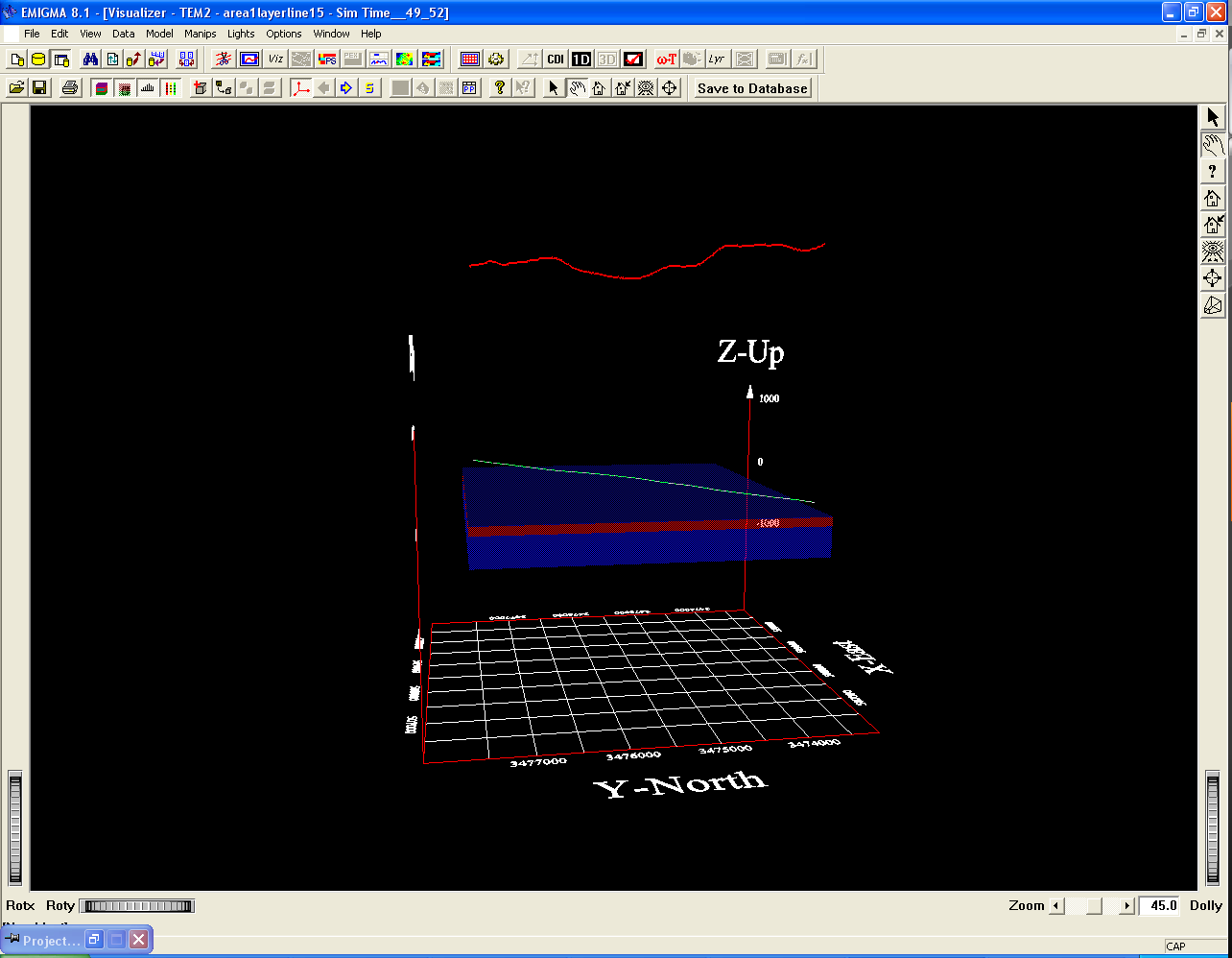 Programs
Emigma V8.1: Numerical solutions for electromagnetic, gravity, magnetic, and other applications integrating data processing, simulation, inversion and imaging software as well as other associated tools.
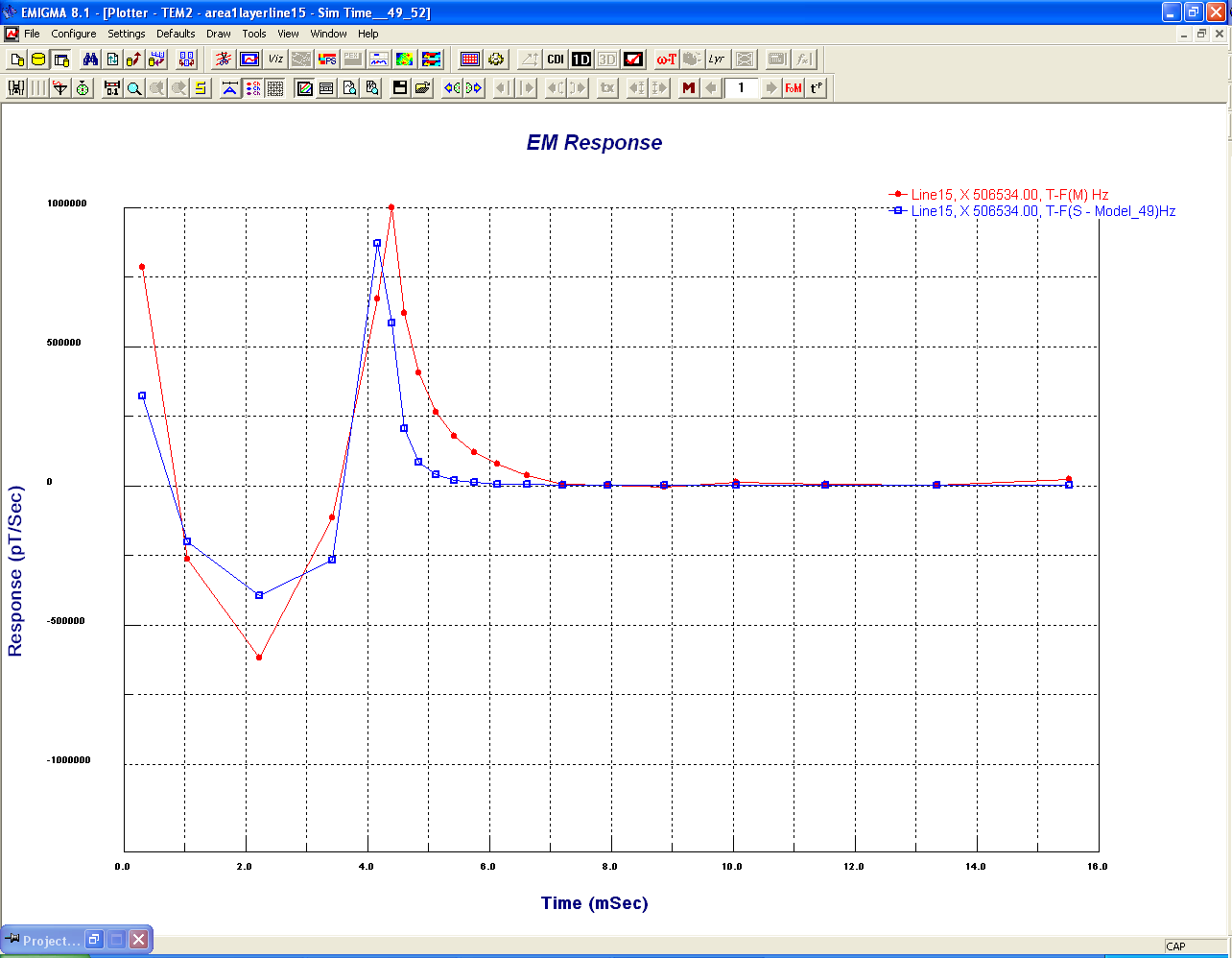 Analysis
Forward Modeling: build physical model of system (e.g. 3D below-ground spatial distribution of electrical conductivity)

Calculate numerically the propagation of electromagnetic fields

Simulate instrument output (dB/dt)
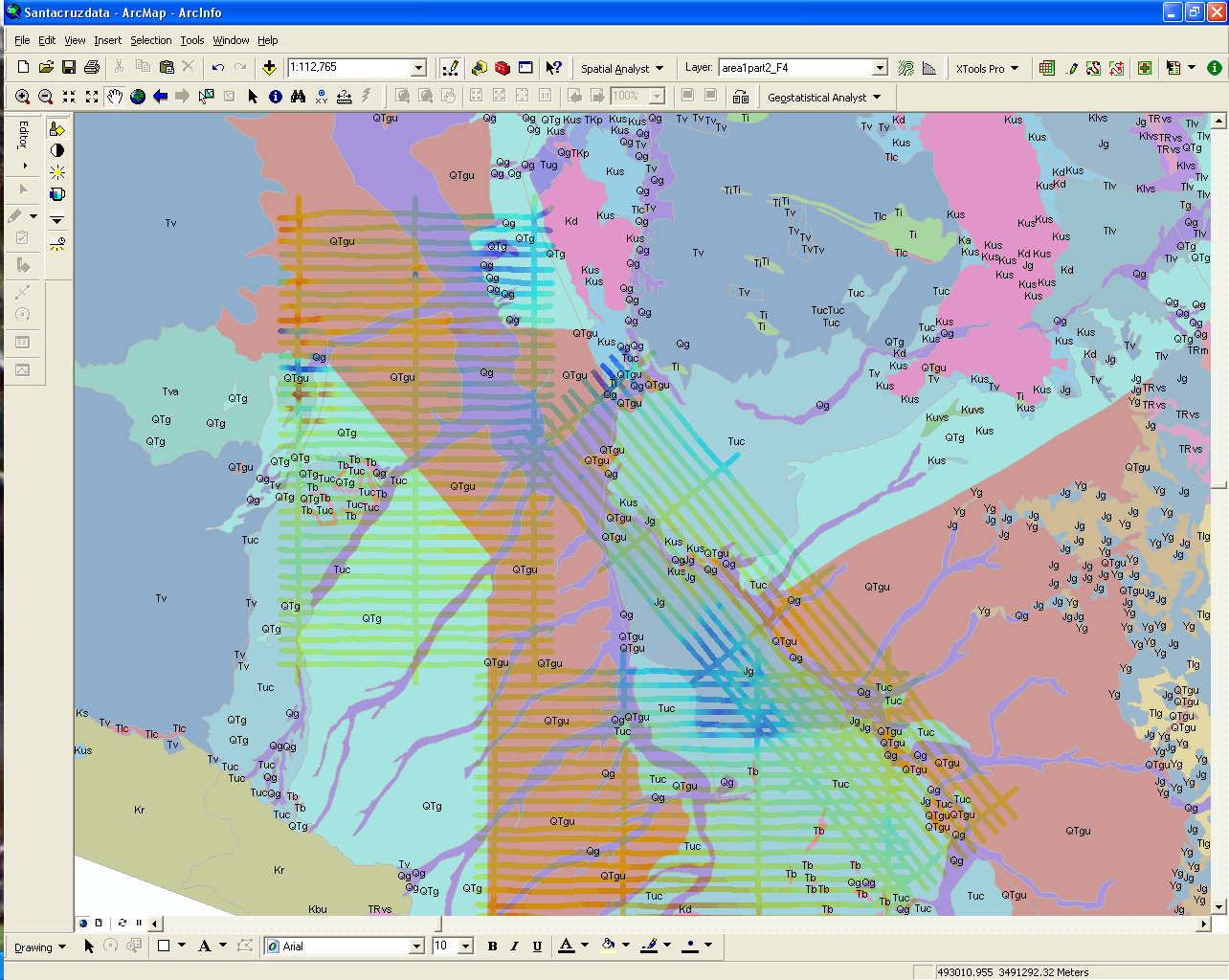 Analysis
Inverse Modeling: derive physical model from observations/measurements

Run forward model numerous times varying layer thickness and electrical conductivity while minimizing the difference between simulated and observed values

Weakness: solutions are nonunique

Compare and constrain with measured data to arrive at plausible model
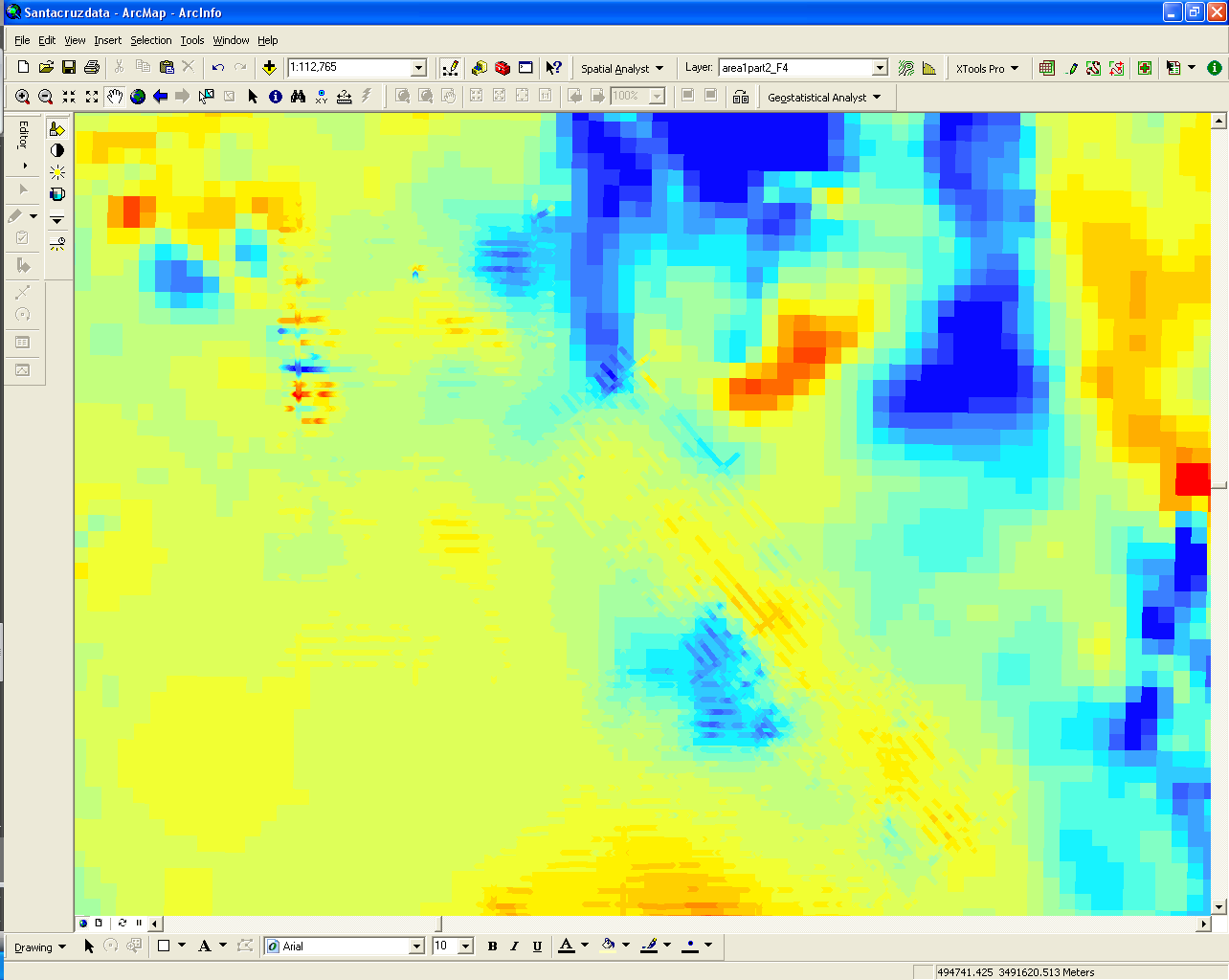 Results
Preliminary results indicate that simple models of the subsurface capture first order variations in electrical properties
Magnetic data measured during TEM flights correspond well with aeromagnetic map for state (Sweeney, R.E., and Hill, P.L., 2001. Arizona Aeromagnetic and Gravity Maps and Data: A Web Site for Distribution of Data: U.S. Geological Survey Open-File Report 01-0081. )
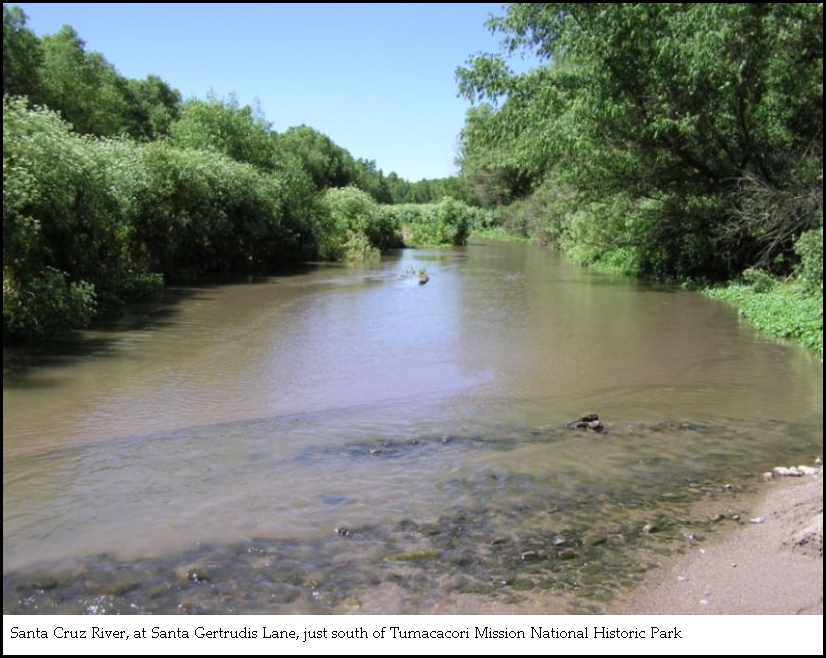 Questions?